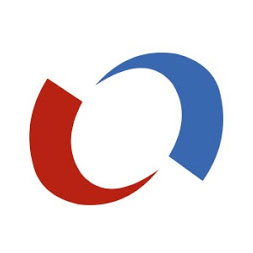 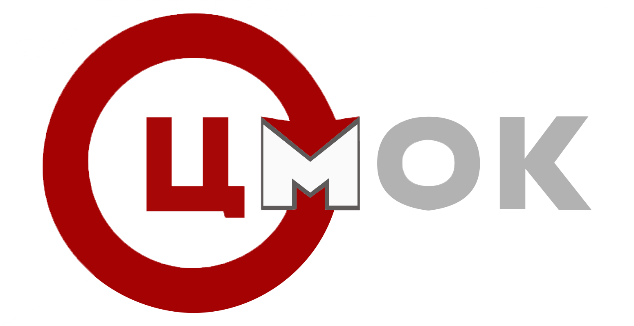 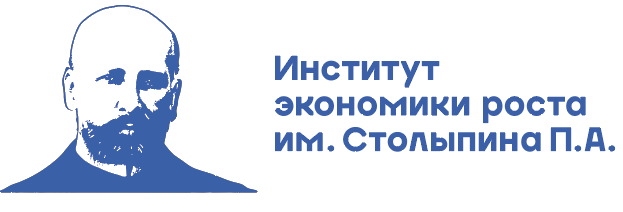 ЦЕНТР МОНИТОРИНГА
И КОНТРОЛЯ
ЗА ЦЕНООБРАЗОВАНИЕМ
Уполномоченный при Президенте РФпо защите прав предпринимателей
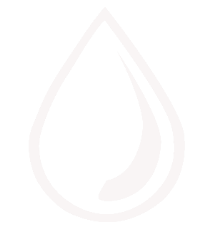 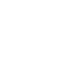 Результаты мониторинга тарифных решений на 2019 год
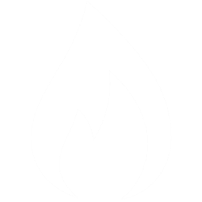 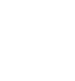 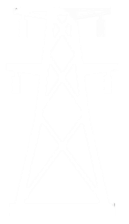 12 июля 2019
г. Москва
ЭЛЕКТРОЭНЕРГЕТИКА
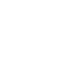 Несоблюдение предельных уровней тарифов на услуги по передаче электрической энергии в 2019
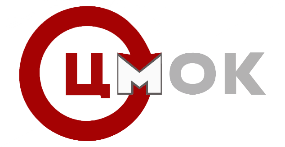 ЦЕНТР МОНИТОРИНГА
И КОНТРОЛЯ
ЗА ЦЕНООБРАЗОВАНИЕМ
1
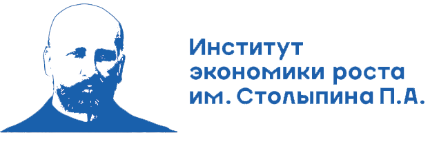 ЭЛЕКТРОЭНЕРГЕТИКА
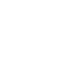 Несоблюдение предельных уровней тарифов на услуги по передаче электрической энергии в 2019
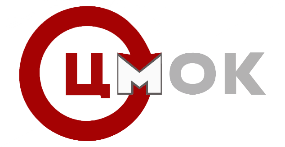 ЦЕНТР МОНИТОРИНГА
И КОНТРОЛЯ
ЗА ЦЕНООБРАЗОВАНИЕМ
2
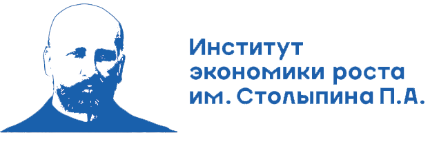 Контрольные меры реагирования, принятые ФАС России
ЭЛЕКТРОЭНЕРГЕТИКА
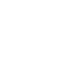 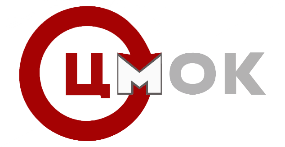 Регионы, по которым ФАС России приняты приказы об отказе в согласовании решений, об отмене решений,                             о согласовании решений органов регулирования об установлении тарифов на услуги по передаче электрической энергии на 2019 год :
ЦЕНТР МОНИТОРИНГА
И КОНТРОЛЯ
ЗА ЦЕНООБРАЗОВАНИЕМ
корректно исполнено в
1.   Алтайский край - исполнено
2.   Тверская область – исполнено
3.   Курганская область – исполнено
4.   Смоленская область - исполнено
5.   Республика Калмыкия – исполнено
6.   Ненецкий автономный округ – исполнено 
7.   Рязанская область –превышение тарифов осталось
8.   Белгородская область – исполнено с повторным нарушением
9.   Иркутская область - исполнено с повторным нарушением
10. Республика Марий Эл – исполнено с повторным нарушением11. Удмуртская Республика – исполнено с повторным нарушением
12. Владимирская область - исполнено с повторным нарушением
13. Ивановская область – по состоянию на 04.07.2019 решение не принято
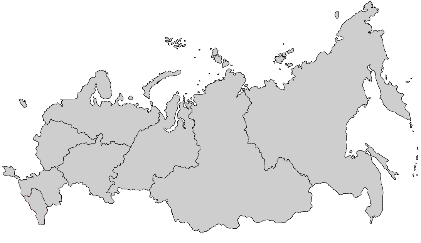 6
регионах
из
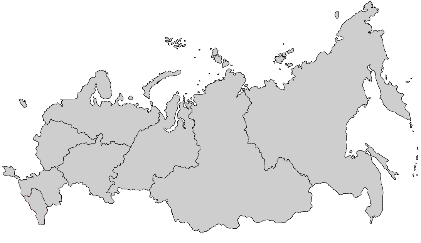 27
регионов
3
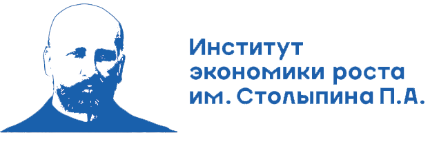 Несоответствие показателя ЧЧИМ максимальному числу  часов в году при расчете единых (котловых) тарифов на услуги по передаче электрической энергии на 2019 год
ЭЛЕКТРОЭНЕРГЕТИКА
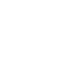 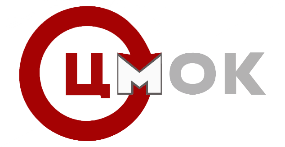 выявлено в
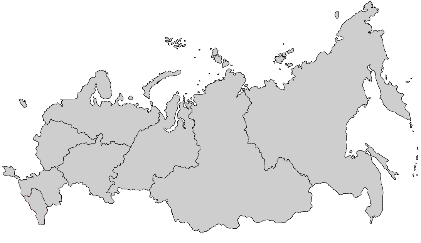 ЦЕНТР МОНИТОРИНГА
И КОНТРОЛЯ
ЗА ЦЕНООБРАЗОВАНИЕМ
14
Превышение ЧЧИМ в 8760 часов в году (24  часа в сутки)
24,2 часа
30    часов
24,1 часа
29    часов
29    часов             
27    часов              
24,5 часов
24,4 часа        
26    часов                                                 
30    часов                                              
25    часов
24,3 часа
29    часов
24,4 часа
субъектах РФ
1.   Рязанская область
2.   Республика Карелия
3.   Республика Коми
4.   Ленинградская область                      
5.   Волгоградская область                           
6.   Ростовская область
7.   Республика Ингушетия                          
8.   Республика Северная Осетия-Алания
9.   Республика Алтай                            
10. Республика Тыва
11. Республика Хакасия                     
12. Алтайский край                                     
13. Забайкальский край                           
14. Томская область
Необоснованное увеличение показателей ЧЧИМ ведет к завышению тарифов для потребителей, недосбору необходимой валовой выручки у ряда сбытовых и сетевых организаций или, наоборот, к  необоснованному получению денежных средств некоторыми организациями в силу занижения установленной мощности (завышения ЧЧИМ) по тем уровням напряжения, по которым величина полезного отпуска электроэнергии максимальна
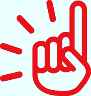 4
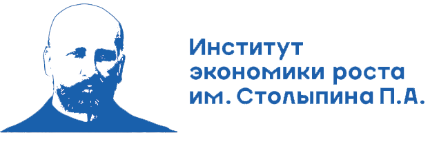 ЭЛЕКТРОЭНЕРГЕТИКА
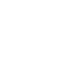 Необходимая валовая выручка (НВВ) территориальных 
сетевых организаций (ТСО) и количество ТСО в 2015-2019 гг. по Федеральным округам Российской Федерации
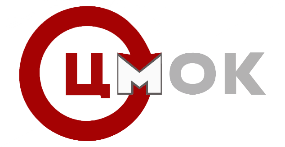 ИПЦ за 4 года – 117,9% (2016 г.- 105,4%; 2017 г.- 102,5%, 2018 г. – 104,3%, 2019 г. – 104,6%)
20,3%
ЦЕНТР МОНИТОРИНГА
И КОНТРОЛЯ
ЗА ЦЕНООБРАЗОВАНИЕМ
Рост НВВ  2019 г. к НВВ 2015 г.
При этом рост НВВ ТСО РФ 2019г. к 2015 г. 27,8 %, что выше уровня инфляции на 9,9%
34,3%
19,7%
43,4%
17,1%
46,0%
Темпы роста тарифов по России для электросетевых организаций определены Прогнозом социально-экономического развития Российской Федерации на 2019 год на уровне 3%
24,4%
14,7%
Сокращение количества ТСО не является определяющим фактором, влияющим на снижение необходимой валовой выручки на услуги по передаче электрической энергии
5
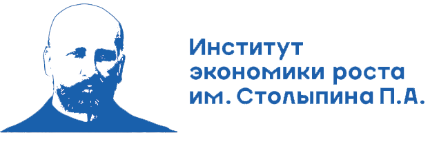 ЭЛЕКТРОЭНЕРГЕТИКА
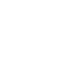 ВЫРУЧКА ГАРАНТИРУЮЩИХ ПОСТАВЩИКОВ (ГП)
ЦЕНТРАЛЬНОГО ФЕДЕРАЛЬНОГО ОКРУГА
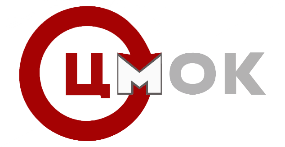 ЦЕНТР МОНИТОРИНГА
И КОНТРОЛЯ
ЗА ЦЕНООБРАЗОВАНИЕМ
НВВ* ГП до 1 млрд. руб.
НВВ* ГП более 1 млрд. руб.
213,5%
93,6%
198,2%
108,3%
87,9%
151,3%
437,8%
178,6%
241,4%
71,4%
158,2%
РАСЧЕТ СБЫТОВЫХ НАДБАВОК 
с 2018 года в соответствии с 
приказом ФАС России 
от 21 ноября  2017 г. № 1554/17«Об утверждении методических указаний по расчету сбытовых надбавок гарантирующих поставщиков с использованием метода сравнения аналогов»
Несмотря на сглаживание роста необходимой валовой выручки гарантирующих поставщиков в течение нескольких лет расходы энергосбытовых компаний стремятся к увеличению, а не к оптимизации и снижению тарифной нагрузки на потребителей электрической энергии.
НВВ* ГП до 60 млн. руб.
395,2%
282,0%
6
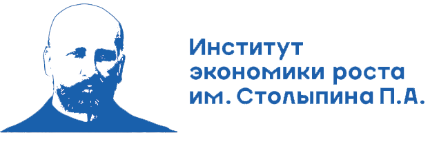 Прирост эталонной выручки к НВВ, утвержденной на 2017 год
* НВВ – необходимая валовая выручка
ЭЛЕКТРОЭНЕРГЕТИКА
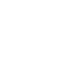 ВЫРУЧКА ГАРАНТИРУЮЩИХ ПОСТАВЩИКОВ (ГП)
СЕВЕРО-ЗАПАДНОГО ФЕДЕРАЛЬНОГО ОКРУГА
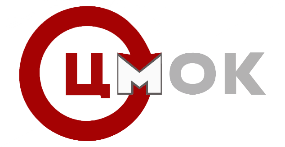 НВВ* ГП от 300 млн руб. до 1,2 млрд. руб.
НВВ* ГП до 80 млн. руб.
ЦЕНТР МОНИТОРИНГА
И КОНТРОЛЯ
ЗА ЦЕНООБРАЗОВАНИЕМ
6,7%
80,5%
23,7%
62,1%
88,2%
-13,2%
121,6%
452,3%
75,0%
256,9%
НВВ* ГП г. Санкт-Петербурга более 5 млрд. руб.
РАСЧЕТ СБЫТОВЫХ НАДБАВОК 
с 2018 года в соответствии с 
приказом ФАС России 
от 21 ноября  2017 г. № 1554/17«Об утверждении методических указаний по расчету сбытовых надбавок гарантирующих поставщиков с использованием метода сравнения аналогов»
Несмотря на сглаживание роста необходимой валовой выручки гарантирующих поставщиков в течение нескольких лет расходы энергосбытовых компаний стремятся к увеличению, а не к оптимизации и снижению тарифной нагрузки на потребителей электрической энергии.
39,4%
7
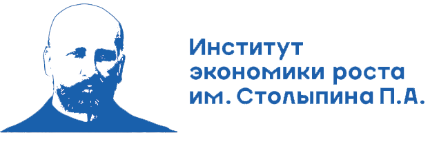 Прирост эталонной выручки к НВВ, утвержденной на 2017 год
* НВВ – необходимая валовая выручка
ЭЛЕКТРОЭНЕРГЕТИКА
ВЫРУЧКА ГАРАНТИРУЮЩИХ ПОСТАВЩИКОВ (ГП)
ПРИВОЛЖСКОГО ФЕДЕРАЛЬНОГО ОКРУГА
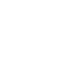 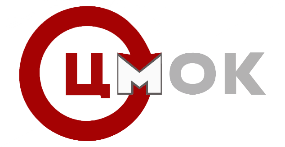 ЦЕНТР МОНИТОРИНГА
И КОНТРОЛЯ
ЗА ЦЕНООБРАЗОВАНИЕМ
36,8%
94,3%
77,5%
105,2%
112,5%
100,7%
85,2%
43,6%
161,0%
166,1%
12,3%
71,9%
90,8%
15,1%
40,2%
94,8%%
17,3%
54,6%
-2,3 %
Снижение НВВ, утвержденной на 2019 год к НВВ, утвержденной на 2017 год
8
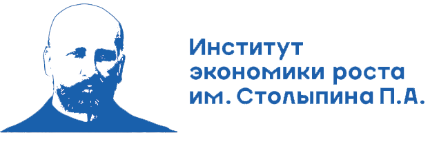 Прирост эталонной выручки к НВВ, утвержденной на 2017 год
* НВВ – необходимая валовая выручка
ЭЛЕКТРОЭНЕРГЕТИКА
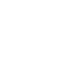 Итоги «реализации» эталонного метода
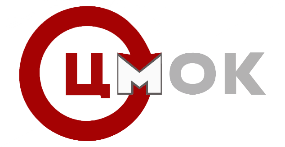 ЦЕНТР МОНИТОРИНГА
И КОНТРОЛЯ
ЗА ЦЕНООБРАЗОВАНИЕМ
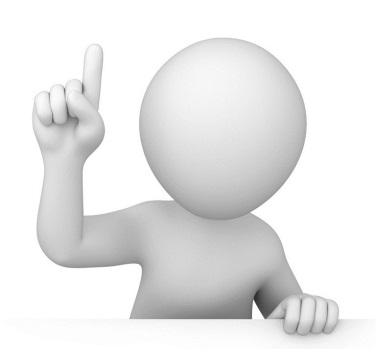 21.07.2017 - внесение изменений в Постановление №1178, что привело к легализации полученных ранее необоснованных доходов и расходов, создав необоснованную базу для последующего регулирования.
2018 год – внедрение нового порядка формирования сбытовых надбавок гарантирующих поставщиков электроэнергии с применением эталонного метода.
2019 год – отчет ФАС России о снижении тарифа у 1/3 сбытовых компаний, на которые приходится менее 5 % всей потребляемой в России электроэнергии
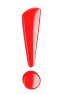 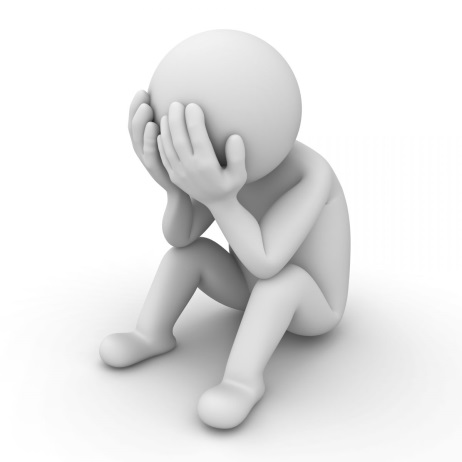 повышение тарифа у 2/3 сбытовых компаний, на которые приходится львиная доля потребляемой электроэнергии – более 95%
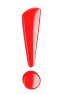 в результате внедрения «уникального» метода – рост тарифной нагрузки на потребителей порядка 100 млрд. руб.
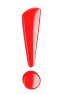 9
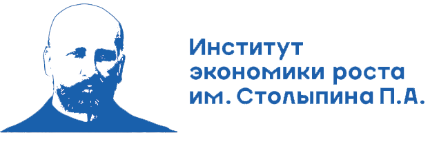 Результаты мониторинга тарифных решений на 2019 год
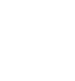 ТЕПЛОСНАБЖЕНИЕ
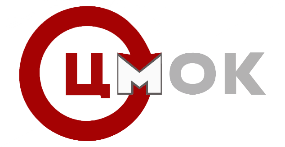 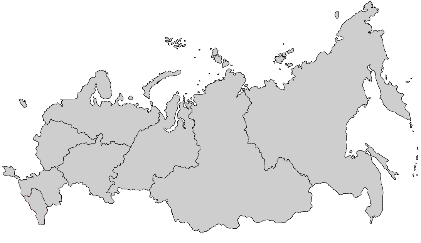 ЦЕНТР МОНИТОРИНГА
И КОНТРОЛЯ
ЗА ЦЕНООБРАЗОВАНИЕМ
5 295
Центральный, Северо-Западный, Приволжский  федеральные округа и другие субъекты РФ
решений рассмотрено, из них:
Количество решений ОИВС РФ, содержащих признаки нарушения законодательства РФ
Количество тарифных решений ОИВС РФ без признаков нарушения законодательства РФ
10
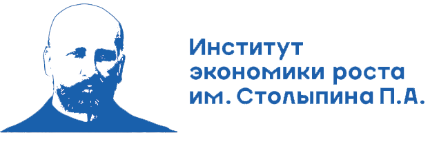 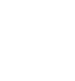 ТЕПЛОСНАБЖЕНИЕ
Максимальные и минимальные величины тарифа на тепловую энергию для ПРОЧИХ ПОТРЕБИТЕЛЕЙ  в 2019 году
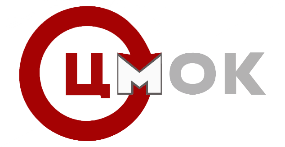 ЦЕНТР МОНИТОРИНГА
И КОНТРОЛЯ
ЗА ЦЕНООБРАЗОВАНИЕМ
Разница в 180 раз
11
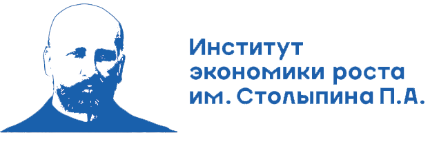 ВОДООТВЕДЕНИЕ
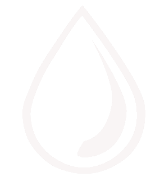 Наибольшие и наименьшие тарифы для прочих потребителей в 2019 г. по Приволжскому федеральному округу
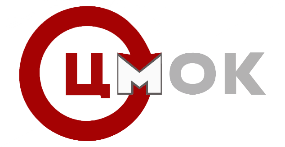 ЦЕНТР МОНИТОРИНГА
И КОНТРОЛЯ
ЗА ЦЕНООБРАЗОВАНИЕМ
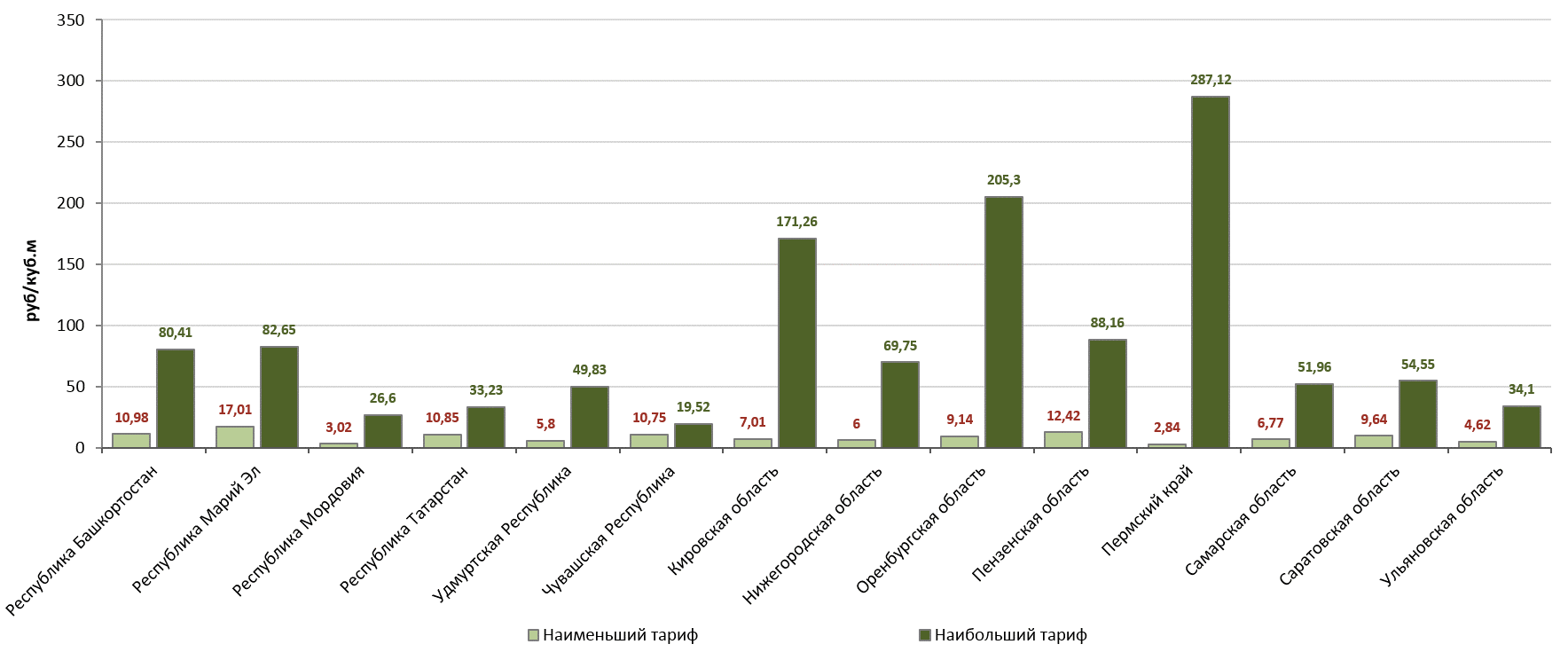 max
Разница в 100 раз
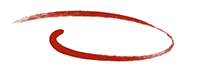 min
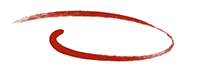 12
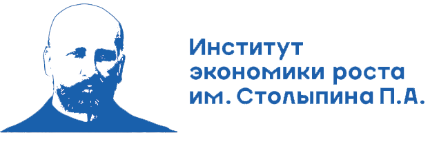 ВОДОСНАБЖЕНИЕ
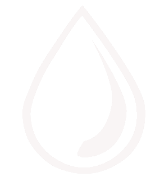 Наибольшие и наименьшие тарифы для прочих потребителей в 2019 г. по Центральному федеральному округу
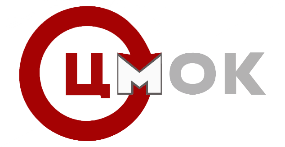 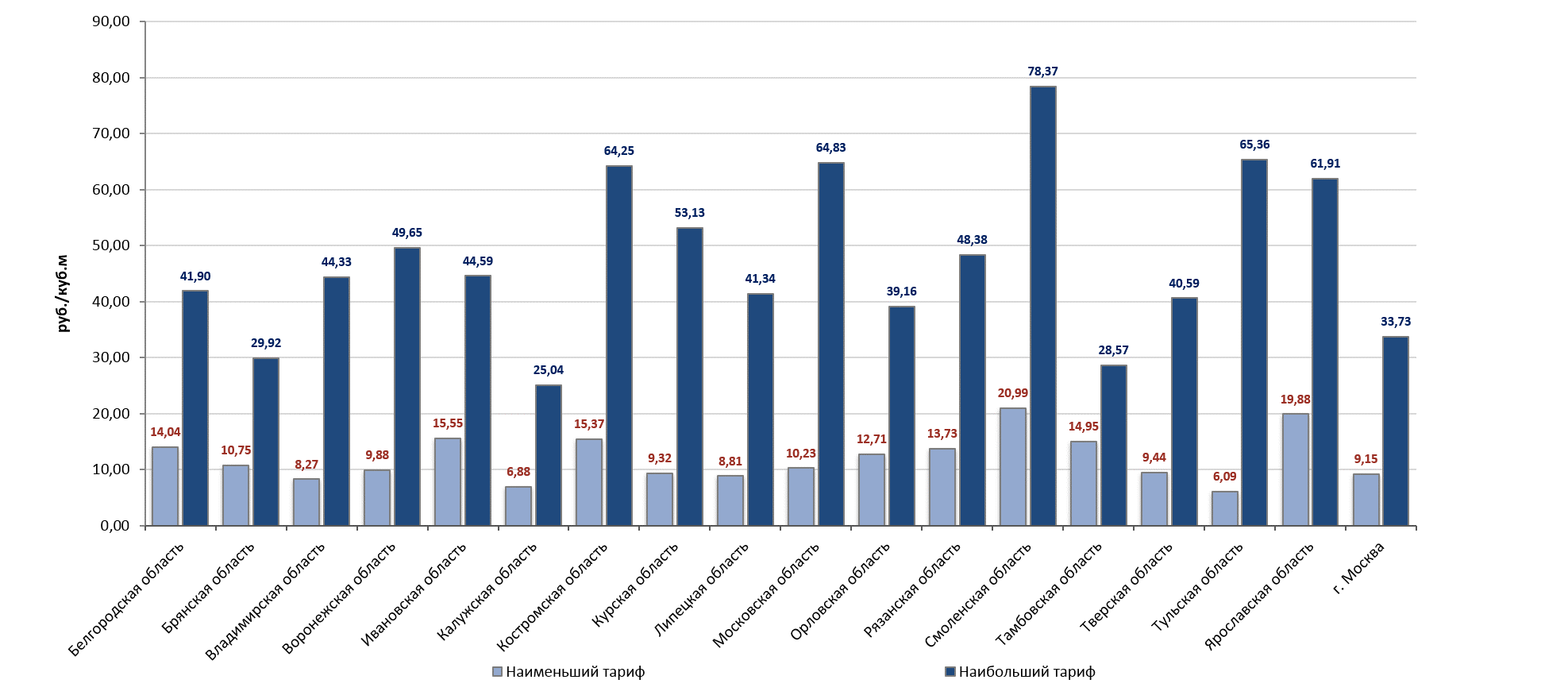 max
ЦЕНТР МОНИТОРИНГА
И КОНТРОЛЯ
ЗА ЦЕНООБРАЗОВАНИЕМ
Разница до 13 раз
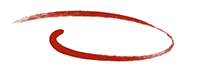 min
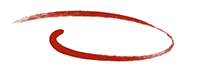 13
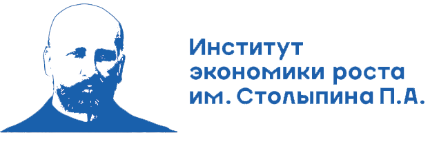 С1
Разница между значениями стандартизированных тарифных ставок в 2018 году(руб. за одно технологическое присоединение)
ЭЛЕКТРОЭНЕРГЕТИКА
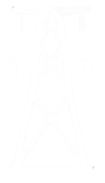 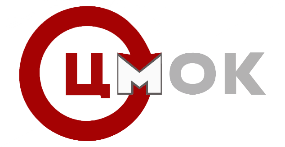 (технологическое присоединение)
«Чернила и бумага»
ЦЕНТР МОНИТОРИНГА
И КОНТРОЛЯ
ЗА ЦЕНООБРАЗОВАНИЕМ
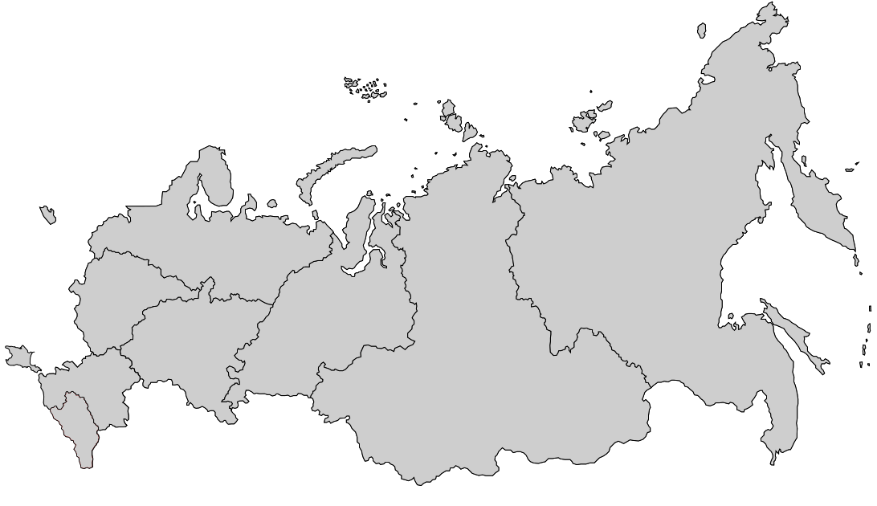 (организационно - технические мероприятия)
Разница до 517 раз
В разрезе Федеральных округов - до 511 раз
Республика Северная Осетия-Алания
Курганская
область
Республика
Ингушетия
Магаданская
область
Приморский
край
Свердловская
область
Краснодарский
край
Нижегородская
область
Кировская
область
Белгородская
область
Ненецкий
АО
г. Санкт -Петербург
Республика
Хакасия
Новосибирская
область
г. Москва
г. Севастополь
УФО
ЮФО
ПФО
ЦФО
СЗФО
СФО
ДФО
СКФО
14
Min
Max
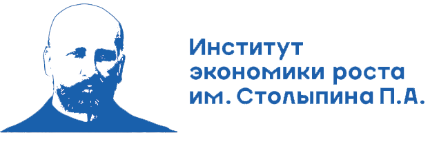 С1
Разница между значениями стандартизированных тарифных ставок в 2019 году(руб. за одно технологическое присоединение)
ЭЛЕКТРОЭНЕРГЕТИКА
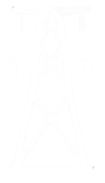 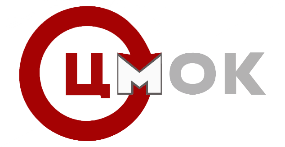 (технологическое присоединение)
«Чернила и бумага»
ЦЕНТР МОНИТОРИНГА
И КОНТРОЛЯ
ЗА ЦЕНООБРАЗОВАНИЕМ
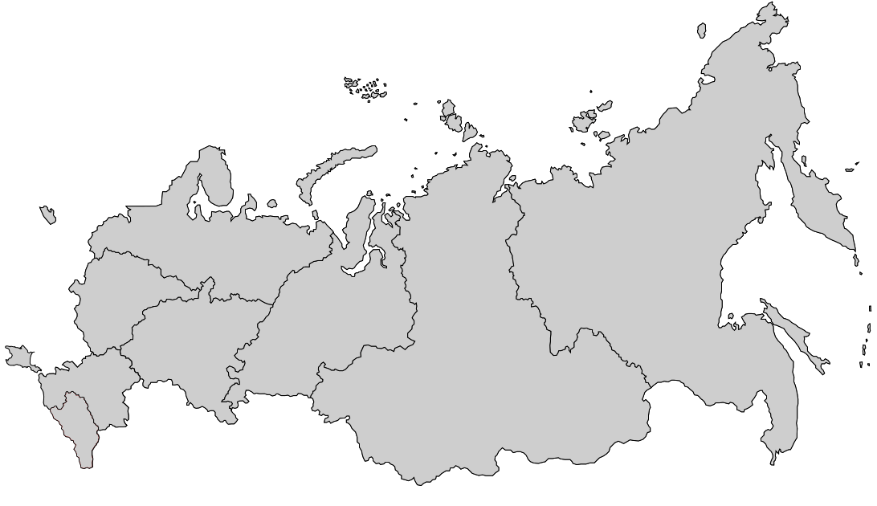 (организационно - технические мероприятия)
Разница до 99 раз
В разрезе Федеральных округов - до 44 раз
Республика Северная Осетия-Алания
Ставропольскийкрай
Курганская
область
Республика
Хакасия
Новосибирская
область
Свердловская
область
Камчатскийкрай
Магаданская
область
Краснодарский
край
Нижегородская
область
Пермскийкрай
Белгородская
область
Ивановскаяобласть
Псковскаяобласть
г. Санкт -Петербург
г. Севастополь
УФО
ЮФО
ПФО
ЦФО
СЗФО
СКФО
СФО
ДФО
15
Min
Max
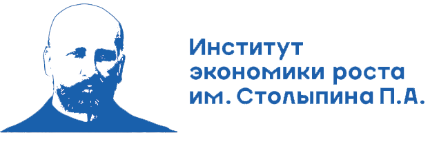 С1
Разница между значениями стандартизированных тарифных ставок (минимума и максимума) в 2018 - 2019 годах (руб. за одно технологическое присоединение)
ЭЛЕКТРОЭНЕРГЕТИКА
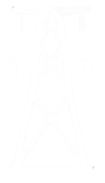 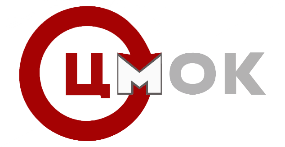 (технологическое присоединение)
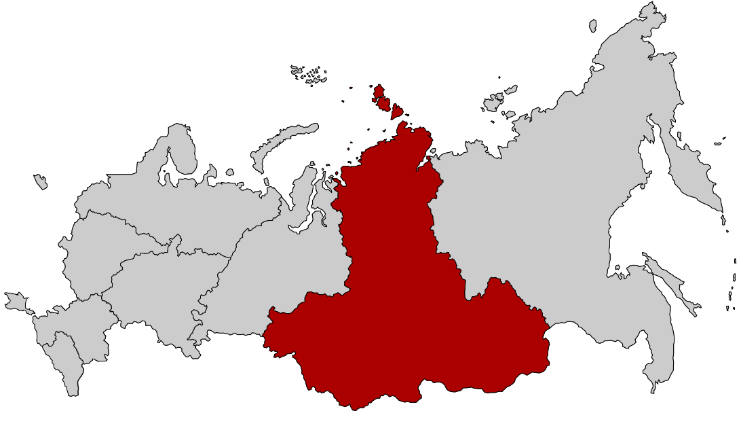 ЦЕНТР МОНИТОРИНГА
И КОНТРОЛЯ
ЗА ЦЕНООБРАЗОВАНИЕМ
2018
2019
Сибирский федеральный округ
Разница в 511 раз
Разница в 44 раза
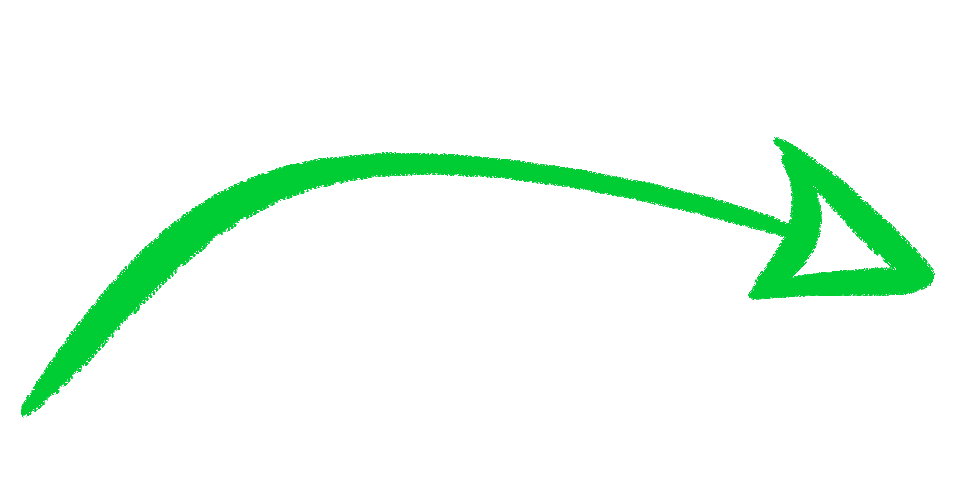 Новосибирская область
Новосибирская область
Республика Хакасия
Республика Хакасия
Прирост 1105,9 %
16
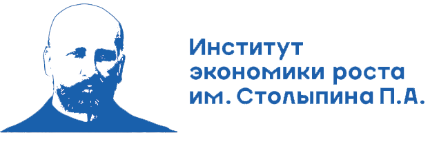 Признаки нарушения законодательства в области государственного регулирования тарифов (Ставки С2,С3,С4,С5,С6,С7)
ЭЛЕКТРОЭНЕРГЕТИКА
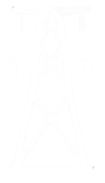 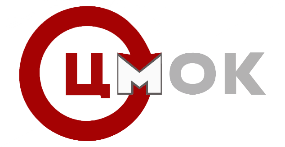 (технологическое присоединение)
Федеральный закон № 35-ФЗ «Об электроэнергетике»:

Дифференциация СТС 
исходя из состава мероприятий по ТП (в т.ч. видов и технических характеристик объектов электросетевого хозяйства)
ЦЕНТР МОНИТОРИНГА
И КОНТРОЛЯ
ЗА ЦЕНООБРАЗОВАНИЕМ
Дифференциация ОТСУТСТВУЕТ:
Вологодская область
Ленинградская область
Мурманская область
Кировская область
Красноярский край
МИНИМАЛЬНАЯ дифференциация ставок:
Белгородская область Владимирская область
Воронежская область
Курская область
Липецкая область
Московская область
Орловская область
Рязанская область
Тамбовская область
г. Москва
Республика Карелия
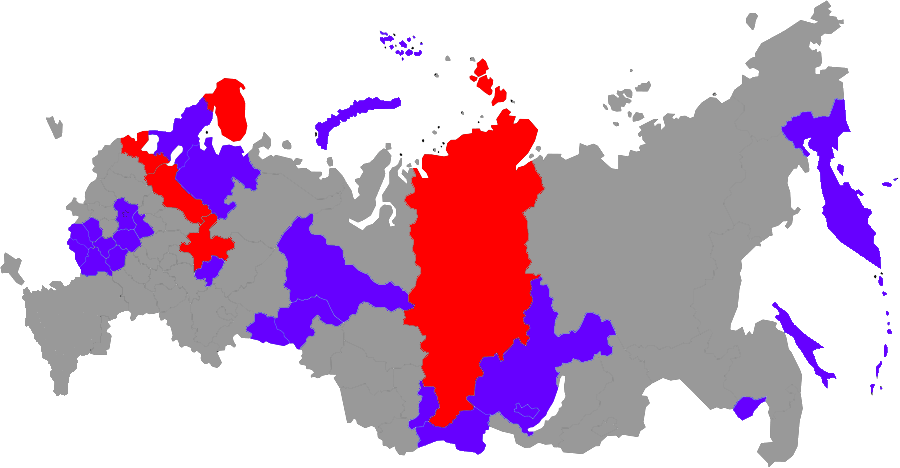 Архангельская область
Удмуртская РеспубликаКурганская область
Тюменская область
ХМАО — Югра
Республика Тыва
Республика Хакасия
Иркутская область
Камчатский край
Сахалинская область
Еврейская АО
Условия для злоупотребления со стороны сетевых организаций в 1/3 субъектов РФ
Нет нарушений
Минимальная дифференциация
Отсутствует дифференциация
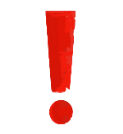 17
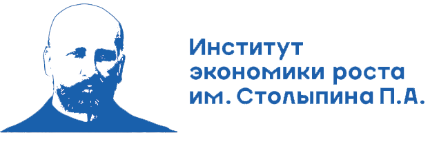 С2
Стандартизированная тарифная ставка на строительство воздушных линий электропередач с использованием провода СИП-3 1х70
ЭЛЕКТРОЭНЕРГЕТИКА
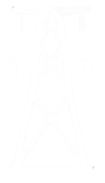 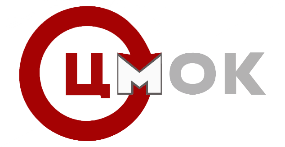 (технологическое присоединение)
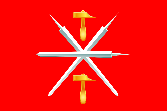 Тульская область
ЦЕНТР МОНИТОРИНГА
И КОНТРОЛЯ
ЗА ЦЕНООБРАЗОВАНИЕМ
2019
2018
2017
2016
2015
Средняя рыночная стоимость провода
Средняя рыночная стоимость работ по монтажу линий
Расходы на сооружение ж/б опор
Прочие расходы, НЕ СВЯЗАННЫЕ с монтажом и стоимостью провода
Выпадающие расходы, учитываемые в тарифе на услуги по передаче электрической энергии
18
СН2
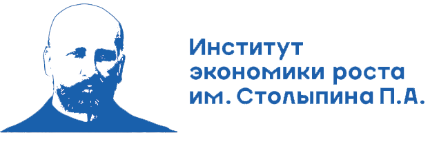 С2
Стандартизированная тарифная ставка на строительство воздушных линий электропередач с использованием провода СИП-3 1х70
ЭЛЕКТРОЭНЕРГЕТИКА
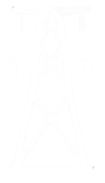 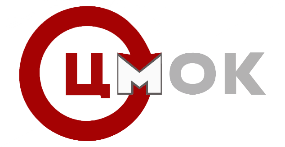 (технологическое присоединение)
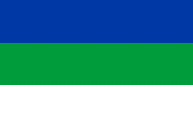 Республика Коми
ЦЕНТР МОНИТОРИНГА
И КОНТРОЛЯ
ЗА ЦЕНООБРАЗОВАНИЕМ
1 580 710,37 руб./км
увеличение размера
ставки на
106%
2018
2019
3 258 279,87 руб./км
Средняя рыночная стоимость провода
Средняя рыночная стоимость работ по монтажу линий
Расходы на сооружение ж/б опор
19
СН2
Прочие расходы, НЕ СВЯЗАННЫЕ с монтажом и стоимостью провода
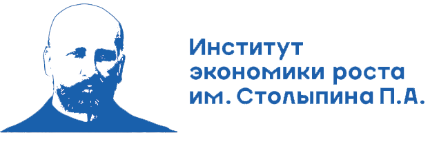 С4
Стандартизированная тарифная ставка (руб./шт.) на строительство пунктов секционирования (реклоузеров) по некоторым субъектам Российской Федерации
ЭЛЕКТРОЭНЕРГЕТИКА
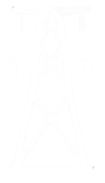 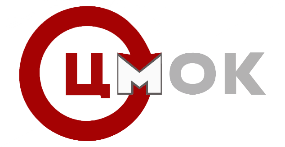 (технологическое присоединение)
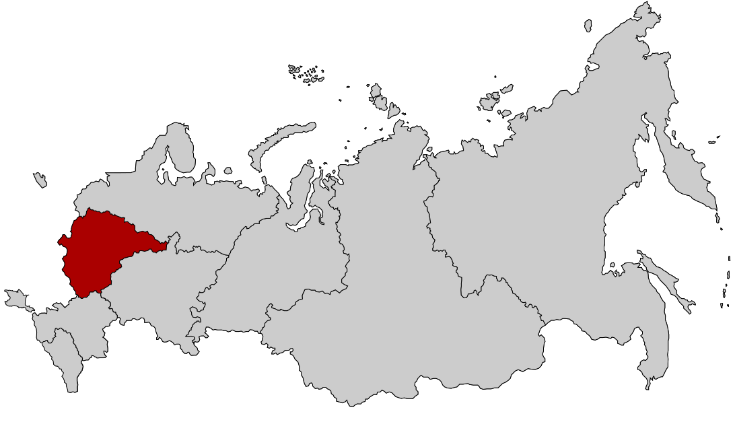 ЦЕНТР МОНИТОРИНГА
И КОНТРОЛЯ
ЗА ЦЕНООБРАЗОВАНИЕМ
Средняя стоимость реклоузера с монтажом в округе ~ 650 тыс.руб.
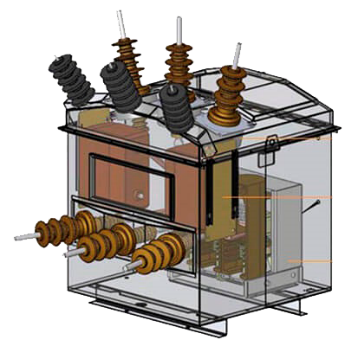 Центральный федеральный округ
Белгородская
область
Воронежская
область
Липецкая
область
Брянская
область
Московская
область
Ярославская
область
г. Москва
20
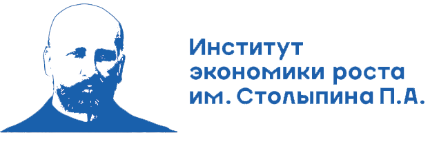 Реклоузер – устройство автоматического управления и защиты воздушных линий электропередачи на основе вакуумных выключателей под управлением специализированного микропроцессора.
ЭЛЕКТРОЭНЕРГЕТИКА
Выпадающие доходы, связанные с осуществлением технологического присоединения к электрическим сетям
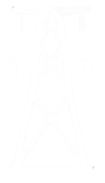 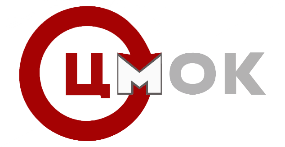 (технологическое присоединение)
ЦЕНТР МОНИТОРИНГА
И КОНТРОЛЯ
ЗА ЦЕНООБРАЗОВАНИЕМ
ДФО
ЦФО
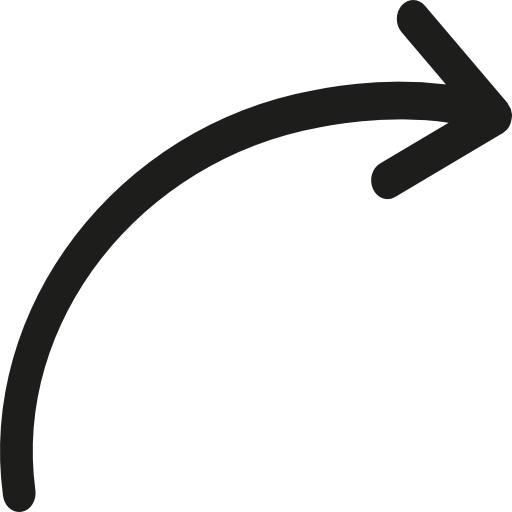 76,2 %
СФО
Прирост 134%
2019
УФО
млрд. руб.
СЗФО
ПФО
2014
2015
2016
2017
2018
2019
ЮФО
СКФО
21
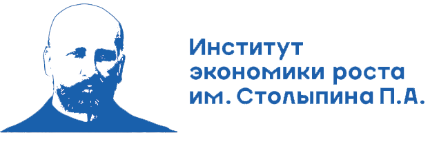 Значительный прирост выпадающих доходов, связанных с осуществлением технологического присоединения к электрическим сетям по некоторым субъектам Российской Федерации
ЭЛЕКТРОЭНЕРГЕТИКА
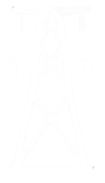 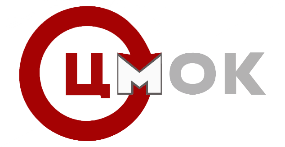 (технологическое присоединение)
ЦЕНТР МОНИТОРИНГА
И КОНТРОЛЯ
ЗА ЦЕНООБРАЗОВАНИЕМ
Прирост 285,6%
Прирост 247,4%
млн. руб.
млн. руб.
2018
2018
2019
2019
Чувашская Республика
Камчатский край
Прирост 339,1%
Прирост 3238,8%
млн. руб.
млн. руб.
2018
2019
2018
2019
Республика Алтай
Мурманская область
22
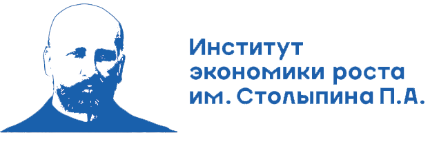 ВОДОСНАБЖЕНИЕ ВОДООТВЕДЕНИЕ ТЕПЛОСНАБЖЕНИЕ
Количество организаций, в отношении которых утверждены тарифы на подключение (технологическое присоединение) к системам водоснабжения и водоотведения
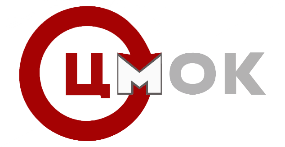 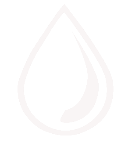 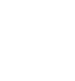 (технологическое присоединение)
ЦЕНТР МОНИТОРИНГА
И КОНТРОЛЯ
ЗА ЦЕНООБРАЗОВАНИЕМ
БОЛЕЕ
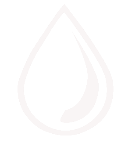 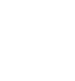 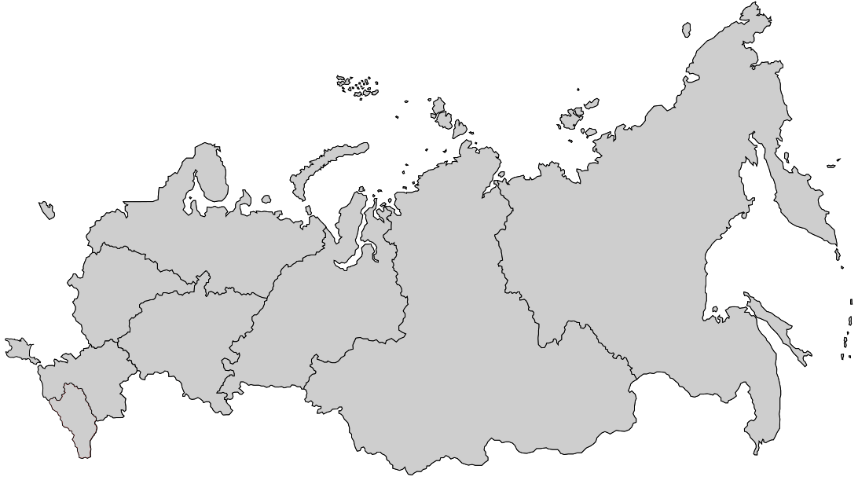 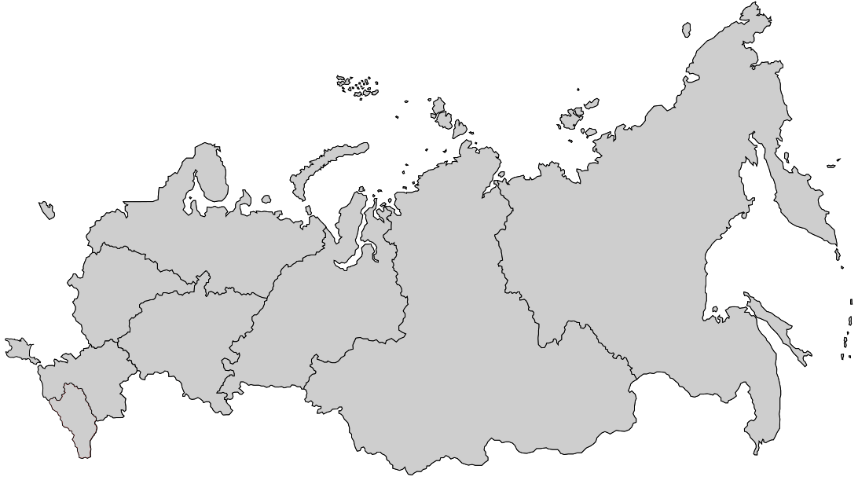 РЕСУРСОСНАБЖАЮЩИХ
ОРГАНИЗАЦИЙ
НЕ ПОЛУЧИЛИ
ТАРИФ
НА
ПОДКЛЮЧЕНИЕ
(ТЕХНОЛОГИЧЕСКОЕ ПРИСОЕДИНЕНИЕ)
95%
97%
*
**
Водоснабжение
Теплоснабжение
* 12 тыс. организаций для водоснабжения и 10 тыс. организаций по теплоснабжению

** В мониторинг не включались тарифы на индивидуальное подключение
23
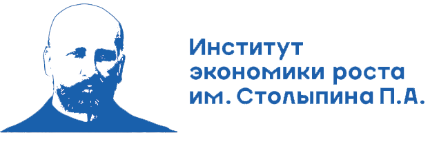 Разница в ставках тарифа за подключаемую (технологически присоединяемую) нагрузку
ВОДОСНАБЖЕНИЕ
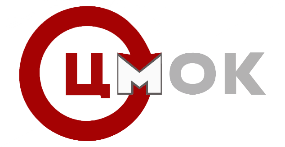 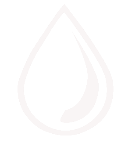 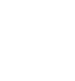 (технологическое присоединение)
ЦЕНТР МОНИТОРИНГА
И КОНТРОЛЯ
ЗА ЦЕНООБРАЗОВАНИЕМ
РАЗНИЦАВ 602 985 РАЗ
РАЗНИЦАВ 8 139 РАЗ
РАЗНИЦАВ 493 482 РАЗ
РАЗНИЦАВ 4 377 РАЗ
24
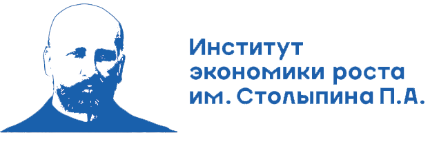 Разница в ставках тарифа за протяженность сетей водоснабжения
ВОДОСНАБЖЕНИЕ
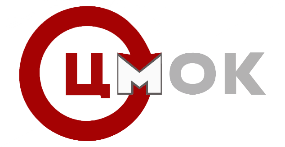 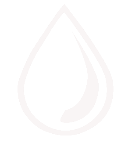 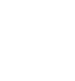 (технологическое присоединение)
ЦЕНТР МОНИТОРИНГА
И КОНТРОЛЯ
ЗА ЦЕНООБРАЗОВАНИЕМ
РАЗНИЦА ОТ 4 ДО 16 РАЗ
25
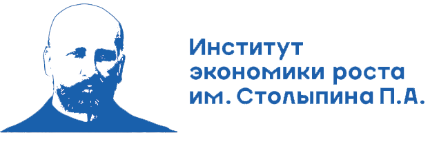 ТЕПЛОСНАБЖЕНИЕ
Расходы на проведение мероприятий по подключению объектов заявителей (П1) в Приволжском федеральном округе
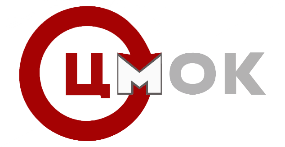 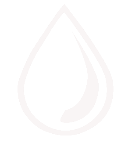 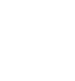 (технологическое присоединение)
ЦЕНТР МОНИТОРИНГА
И КОНТРОЛЯ
ЗА ЦЕНООБРАЗОВАНИЕМ
РАЗНИЦА В 523 РАЗА
26
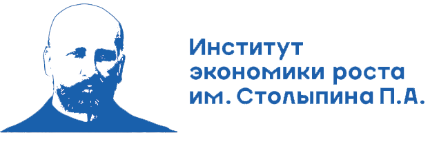 Пути решения
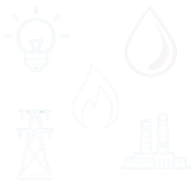 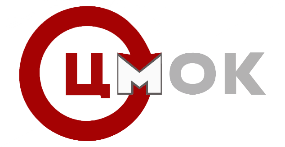 Оптимизация тарифного регулирования в рамках Программы «Стратегия Роста» Программа внесена  Президенту России. 
Уже разработана методология.
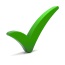 ЦЕНТР МОНИТОРИНГА
И КОНТРОЛЯ
ЗА ЦЕНООБРАЗОВАНИЕМ
Немедленное разделение регуляторных функций и функций по контролю в сфере регулирования тарифов
Это позволит обеспечить взаимное влияние регуляторных процессов в отраслях экономики друг на друга, создавая условия комплексного прогнозирования сценарных  условий развития государства.
«Рука руку моет» - ущербная модель, при которой ФАС России не может делать адекватные отрицательные выводы.
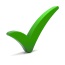 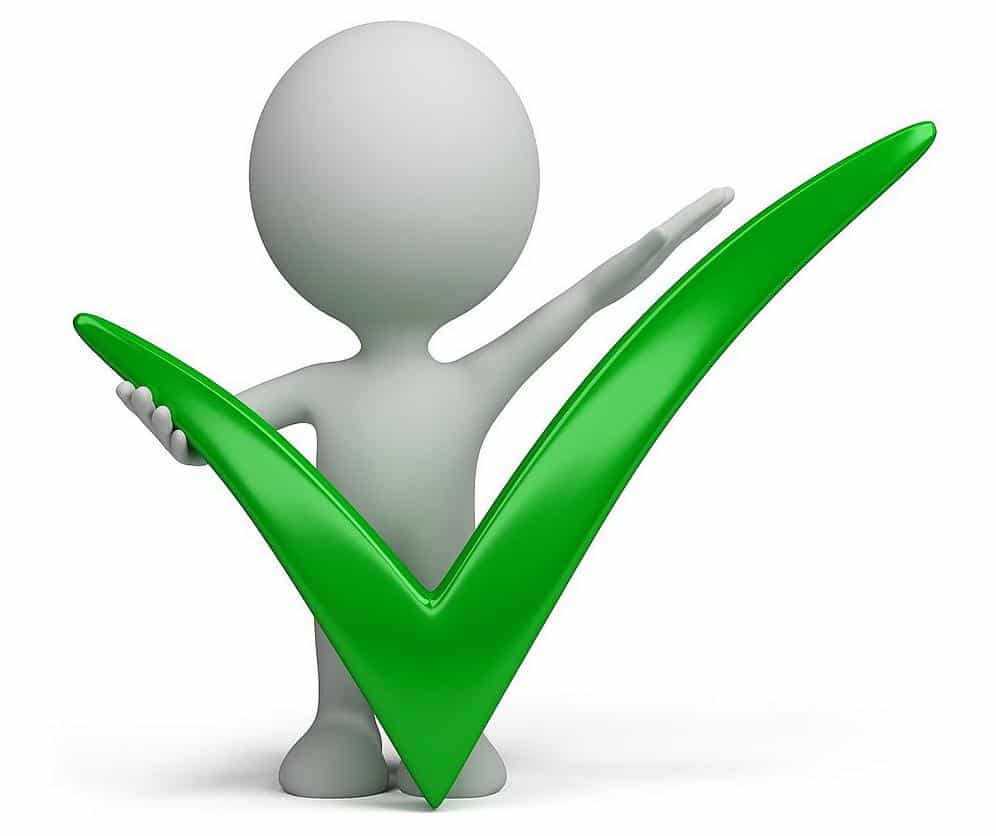 Внедрение тарифной модели на основе метода предельного тарифного регулирования Price Cap
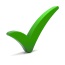 формированиЕ  дееспособных институтов общественного контроля
на базе совершенствования стандартов раскрытия информации органами тарифного регулирования, установления прозрачных показателей деятельности инфраструктурных монополий, отражающих экономическую обоснованность их деятельности
Формирование единой информационной тарифной модели:
основанной на оптимизации затрат инфраструктурных монополий;
базирующейся на нормировании (стандартизации) затрат в рамках технологических процессов эксплуатационной деятельности;
с учетом императивной синхронизации программ развития регионов с инвестиционными программами инфраструктурных монополий.
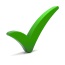 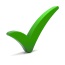 27
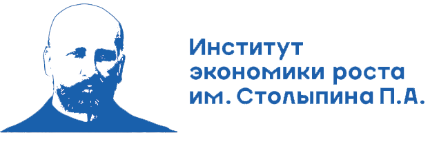